KPJ 46. AWIT KATHAH DOSA KULA
#1
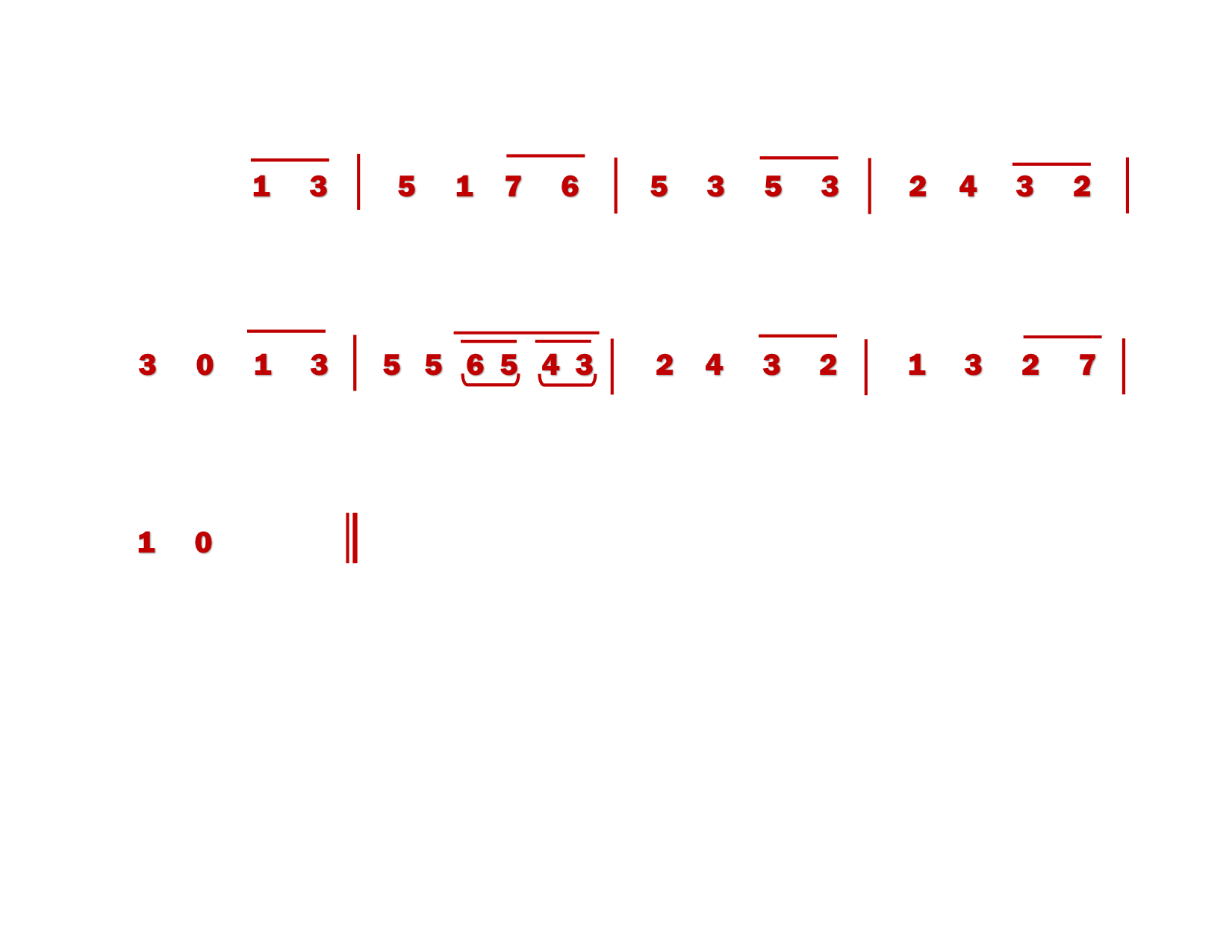 A - wit      kathah do-sa       ku- la,   mi - la     tansah kèmeng-
an.        Gusti     kang madhangi     manah myang  tuking kabingah-
an.
KPJ 46. AWIT KATHAH DOSA KULA
#2
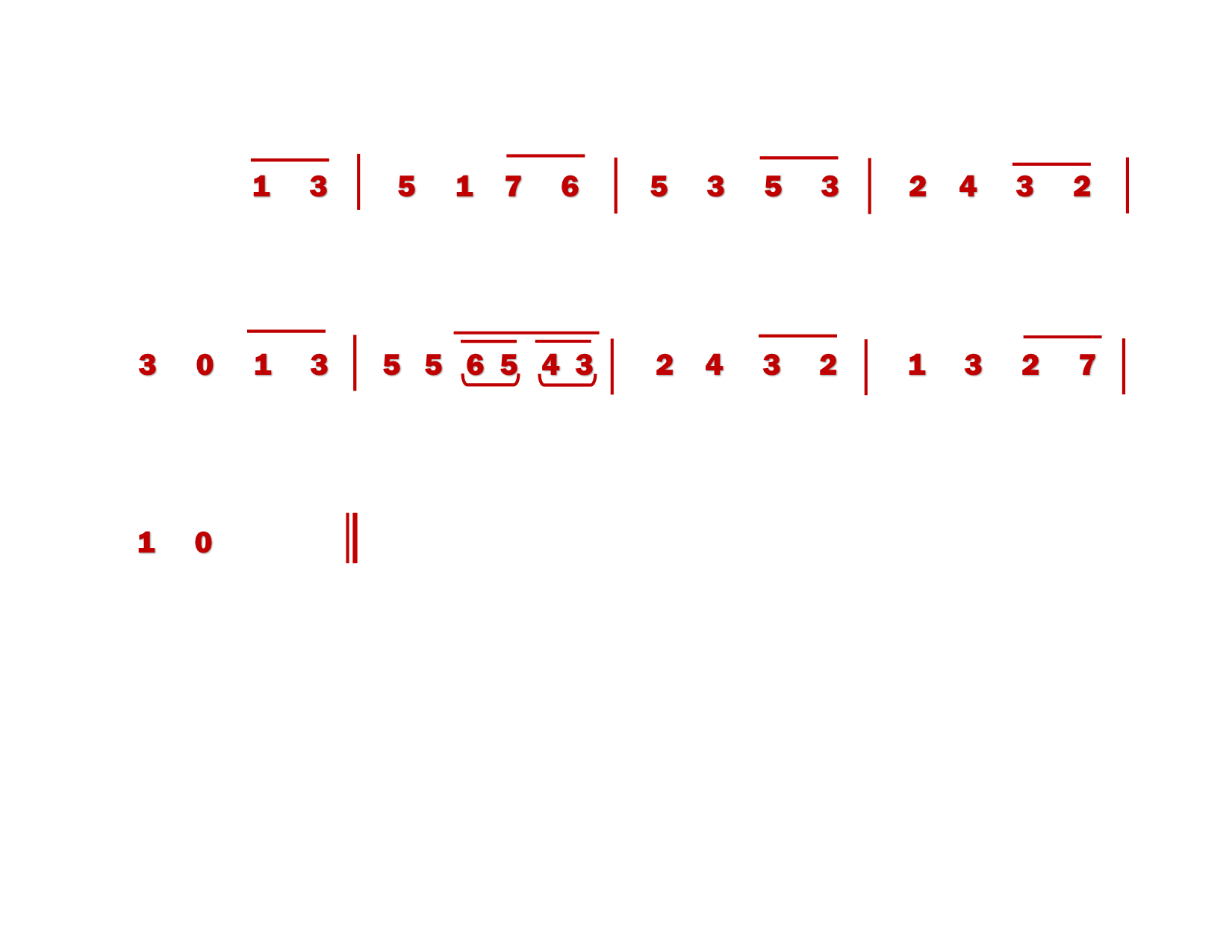 Mu-gi       kar-sa  angak  -   sama   ing  kle  -  patan   ka-wu-
la.         Tyas       ku-la mugi  da  -   do- sa  pa - da  -   le  man Padu-
ka.
KPJ 46. AWIT KATHAH DOSA KULA
#3
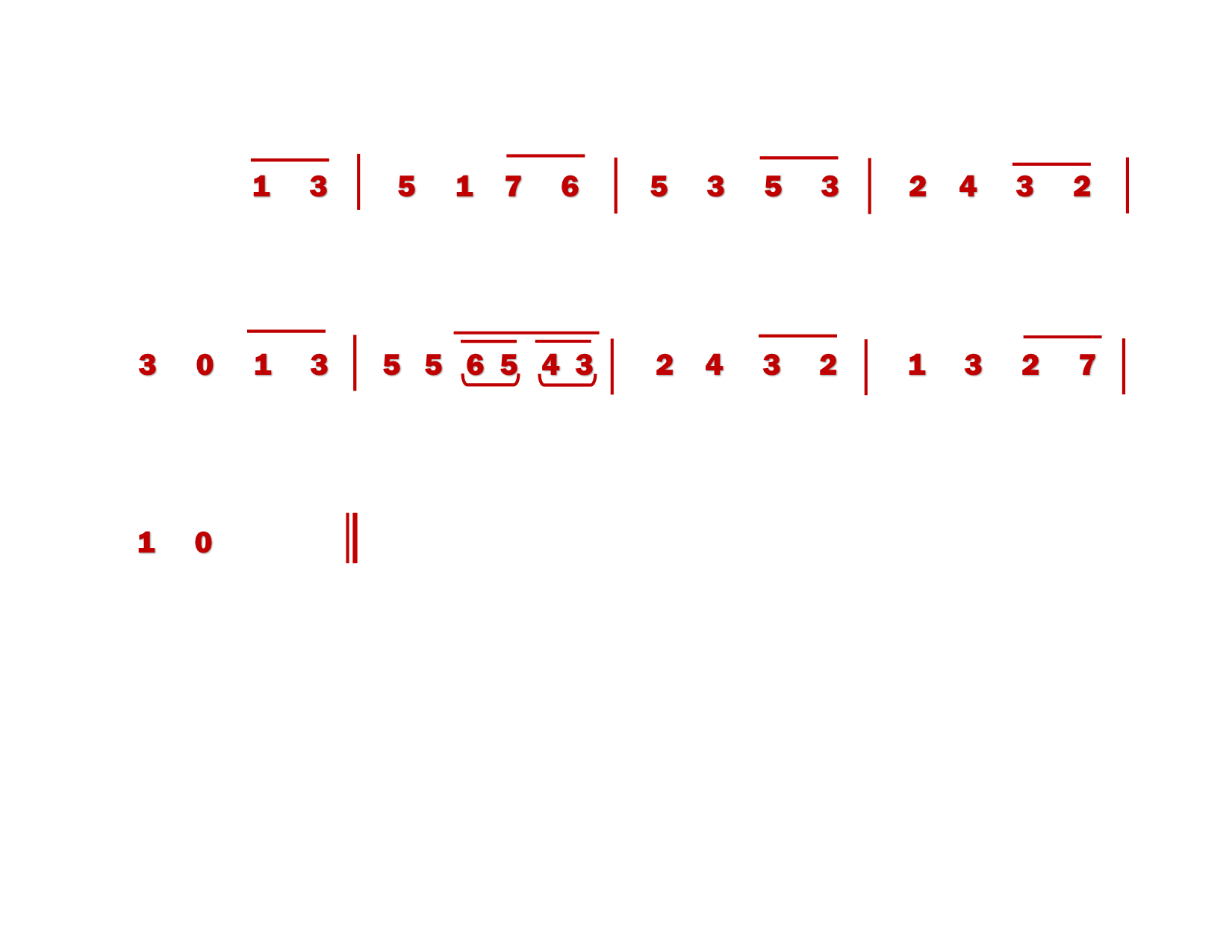 Gusti     kang ku-la   ndel -  a - ken, mugi    nuntun mring ku-
la.         Ku- la    badhe nges-tok  -   a - ken ing sa  -   karsa    Padu-
ka.